Child Support Technology “Scrum”Maryland Total Human-services Integrated NetworK (MD THINK)
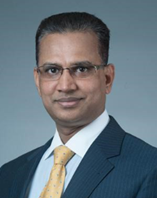 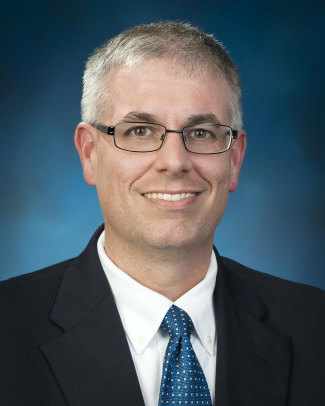 Kevin P. Guistwite
Title IV-D Child Support Director
Maryland Department of Human Services
Subramanian Muniasamy
Chief Technology Officer
Maryland Department of Human Services
August 14, 2019
MD THINK Vision
Current State
Future State
Isolated Silos
Passive Systems
Difficult to Modify
Dependent Workarounds
Expensive Maintenance
Poor Customer Experience
MD THINK 
(Maryland Total Human Services Integrated Network)
{
{
USERS
Mobile
USERS
Child Support Administration
Social Services Administration
Family Investment Administration
Web
Agency Applications
Shared Services
Department of Juvenile Services
MD Health Benefits Exchange
Shared Data Repository & Analytics
Access Control & Governance
Point-to-Point Access Control and Governance for Workers
Centralized Access Control and Governance for All Workers
>2M
1
IMPACTED MARYLANDERS
INTEGRATED
PLATFORM
WHAT IS MD THINK?
The first program of its kind in the nation, MD THINK is a cloud-based technology platform that is integrating the state’s health and human services applications so it can more effectively and efficiently deliver vital services to Marylanders.
Benefits to Citizens, Case Workers, and State
Greater Quality of Service
One Integrated Platform
The modernized platform and use of shared data enables state agencies to deliver the highest level of service to its customers and leads to reduced fraud, waste, and abuse
Modern, cloud based technology platform with no wrong door approach for various health and human services that reduces cost through consolidation of expensive hosting services
STATE OF MD
CASE WORKERS
More Efficient Delivery
Quicker Enrollment
Faster service delivery through reduced paper processing and less duplicate data entry
Shorter enrollment turnaround times because of streamlined eligibility determination process
CITIZENS
4
Airport 
Analogy
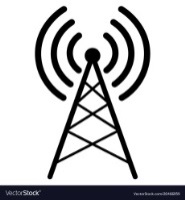 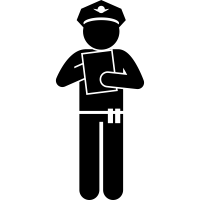 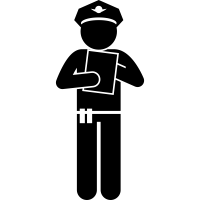 SECURITY
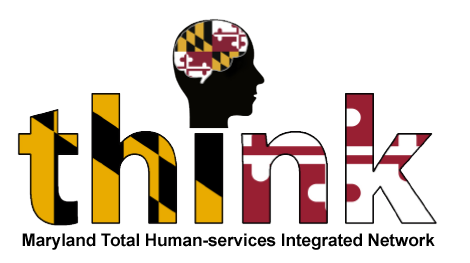 SECURITY
PARKING
FOOD
BAGGAGE
RESTROOMS
C3
C4
C5
C6
C7
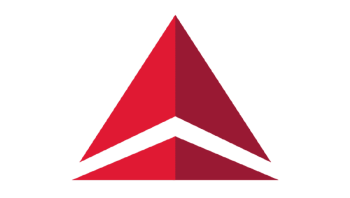 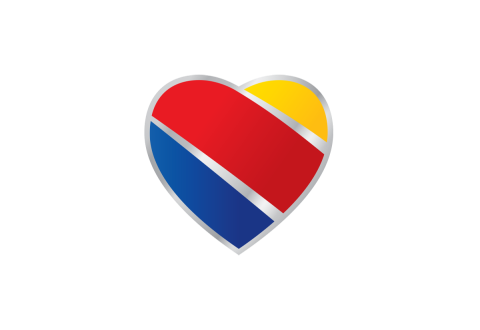 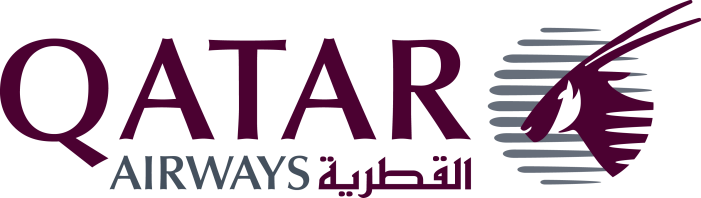 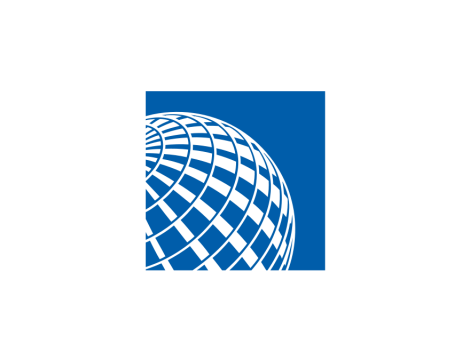 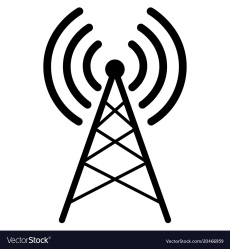 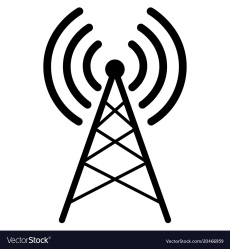 5
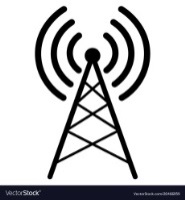 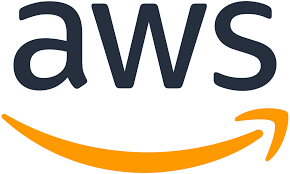 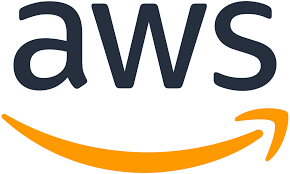 Eligibility&
Enrollment
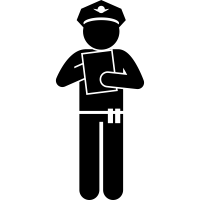 Enterprise-Level Data Security
Enterprise-Level Data Security
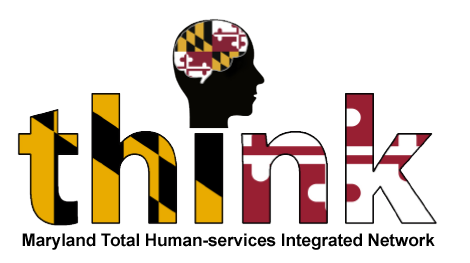 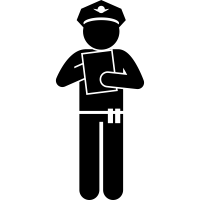 SHARED DATA REPOSITORY
MASTER DATA MANAGEMENT
BUSINESS 
RULES
Enterprise 
Content Management
Other 
Apps
CJAMS
E&E
CSS
MHC
Child
Maryland
CJAMS
Support
Health
System
Connection
Child, Juvenile, and Adult Management System
DEPLOYMENT RUNWAY
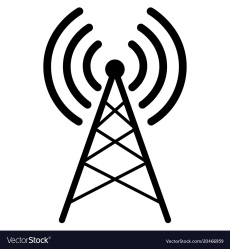 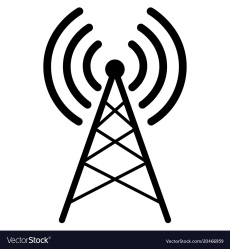 Program Development and Timeline
TRADITIONAL WATERFALL METHOD
AGILE METHOD
Builds a Minimum Viable Product – one that can be implemented – tests it, and then enhances that foundational build incrementally
Only moves to next phase of development once the previous step fully completed
2020
2018
2019
2021
Child Support System (CSS) deployment
Obtain Child Support Federal Certification
MD THINK Operational
APD Approved, CTO Hired
Software Procurement Completed
Agile Team / CJAMS RFP Released
Pilot, base infrastructure and data platform deployed
CJAMS deployment planned (Child, Juvenile and Adult Management System) 
MHBE’s application integration planned
Eligibility and Enrollment (E&E) system deployment  (Non-MAGI, SNAP & Cash Assistance Programs)
Onboard other agency application
E&E Long Term Care application deployed in production
ECMS Platform deployed in production 
Awarded CJAMS and Agile Vendors
2017
FOUNDATIONAL INFRASTRUCTURE
SECURITY STANDARDS
System Security
Foundational Infrastructure
ECS
EC2
VPC
ROUTE 53
EFS
Connectivity & High Availability
Data and Security
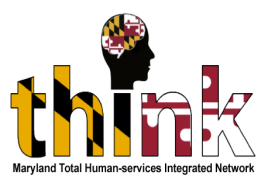 CONNECTIVITY
DATA & SECURITY
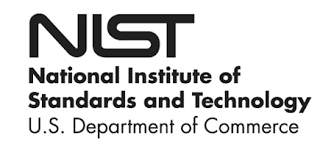 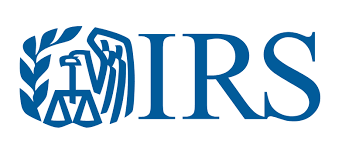 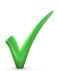 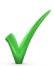 RDS
KMS
VPN
DIRECT CONNECT
Monitoring and Reporting
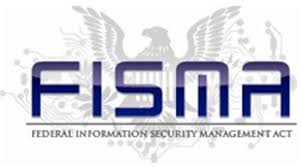 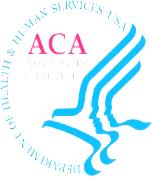 User Access
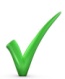 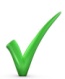 MARS-E
ACM
WAF
MULTI AZ
INTERNET GATEWAYS
USER ACCESS
MONITORING & REPORTING
IAM
WORKSPACES
CLOUDTRAIL
CONFIG
CLOUDWATCH
Child Support System
The Child Support System is an application being developed as part of MD THINK that supports the Child Support Administration (CSA) business functions such as enforcement of child support, locating parents, establishment of paternity and support orders and collection of support payments. This system is being developed with adherence to the ACF 2017 guidelines
Benefits of CSS
Key Statistics (2018)
Replaces legacy Child Support Enforcement System (CSES) and four other silo systems
Supported on tablet and mobile devices
Allows workers to enter real time information
Shares information across programs 
Minimizes redundant data entry
Caseload:  198,241
Annual Collection : $552 Million
Cases with support order: 165,766
71.5%  collection by employee paycheck withholding
$ 4.35 collected for every $1.00 spent
1
1
2
2
3
3
4
4
5
6
5
Child Support System Overview
User Groups
Worker Portal
Consumer Portal
Federal Interfaces
Application submission
Payment processing
Appeals
Consumer Dashboard
Document upload
Notices
Online payment
Employer portal – Report employee termination, Request NMSN, IWO notice
E-FPLS
NFIDM
Case Registration
Workload Management
Locate
Establishment
FCR
Federal Tax Offset
NDNH
SSA
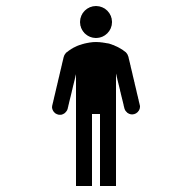 IV-D, IV-A, IV-E, Intergovt.  Case Registration
Dashboard
Workload prioritization
NCP/CU Locate
Paternity Establishment
Support order establishment
Inter-State Interfaces
CSENet
QUICK
Consumer,
Employer
State Interfaces
MD OAG
DVR
Enforcement
Case Management
Intergovt.
Financial Management
Document Generation
MD DNR
MVA
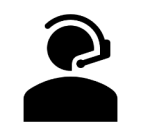 SDNH
MDH-PLS
MDEC
Comptroller’s Office
Enforcement actions
Case Management
Case modification
CSENet
Transmittal 1, 2, 3
Financial accounts
Notices, letters Generation
Caseworker, 
Supervisor, Director,
SDU worker, Sherriff
 Attorney, Call Center, Help Desk
DRAFS
DPSCS
SDU
MLGCA
MDH Boards and Commissions
State Treasurer Office
DLLR
MD Insurance Administration
MD PSC
Enterprise Functions
Conversion
Private Interfaces
Enterprise Search
BI Reports & Analytics
Master Data Management
Shared Data Repository
Login, Security, Account, and Role Management
Enterprise Content Management
Application, Case Financial, Documents
Credit Bureaus
BofA
NiC
Casinos
Project Execution Approach
As-Is Documentation
Gap Analysis
To-Be Requirements
Development
Maintenance and Operation
Architecture: Spring Framework: Spring Boot, Spring Data, Spring Container, JPA Hibernate, Hibernate Envers, RESTful Web service/JSON, Angular JS etc.
Identity and Access Management: Single Sign-on using Forgerock Open AM and Sailpoint Open DJ
Corticon Rules Engine Integration
System/Interface Integration
Data Mapping, Conversion and Migration
Document Management
Shared Data Repository and Master Data Management
Analytics -  Reports
AWS Cloud Deployment, Secure Access Gateway, WSO2 API Manager, Network and log Management, Host based protection
Stakeholder testing 
UAT Testing
OCM – Stakeholder Engagement/Training
Authorize To Operate review and Approval
Federal Certification
Post production support and Enhancements.
Documentation of current system from CSA Team (assisted by MD THINK Team).
Analysis of current system by MD THINK team.

Recommendations from MD THINK team for system enhancement. 

Project Execution Approach
Functional requirement submission from CSA Team (assisted by MD THINK team).

Technical (Platform, Security, Application, Data) requirements from MD THINK Team
Owner: CSA Team/ MD THINK Team
Owner: MD THINK Team
Owner: M&O Team
Owner: CSA Team
Owner: MD THINK Team
PI – 07, 08
PI - 09
PI – 09 - 14
PI – 11 to PI - 23
Post PI -23
All Development according to Federal, State and DHS requirements, MD THINK Platform and Security standards
Methodology:
Cutting Edge Technology for the Application and Shared services and platform - AWS
Test Driven Continuous Development
Built using SAFe Methodology
Independent Verification & Validation :
Quality Management for product and system requirements / specifications
Child Support System Implementation Timeline
Statewide rollout
Winter 2021
Pilot Report
Fall 2020
ATO, ATC
May 2020
Agile team onboarding
July - Aug 2018
Phase 1
Begin UAT Testing
Pilot deployment
Summer 2020
Project Kick-off
October 2017
Agile team onboarding
Dec 2018 Phase 2
Pre-development Documentation and Requirements
Application development, System integration, 
Platform integration, Data migration, OCM, Stakeholder Engagement
Statewide Rollout,
Federal Certification
Pre-certification documentation, 
Data migration
Initiation of Federal Certification Process 
Pilot deployment in 3 counties - Phase 1 & 2
Review by Federal Team
Fall 2020 – Spring 2021
Fall 2019 – Spring 2020
Spring 2020 – Fall 2020
Oct 2017 – Mar 2018
Apr 2018 - Sep 2018
Oct 2018 - Mar 2019
Spring 2019 - Fall 2019
Design and Development Status
Consumer Portal
Case Registration
Locate
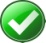 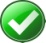 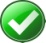 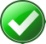 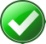 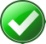 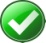 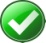 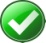 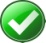 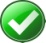 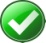 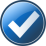 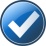 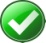 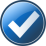 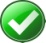 Case Management
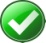 Interface
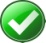 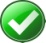 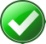 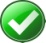 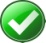 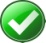 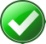 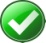 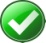 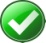 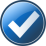 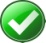 Enterprise Feature Integration
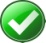 Common Features
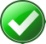 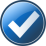 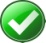 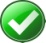 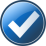 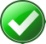 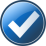 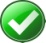 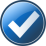 Legend
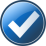 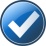 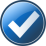 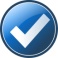 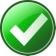 In progress
Completed
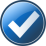 Program Activity Status
Contest to Name the 
New Child Support System
New Intranet Site
Message from Executive Director
Access to Presentations and Demonstrations
Benefits of a New System
Mini-Retreats / Working Sessions to Complete Business Requirements
Establishment
Enforcement
Financials
Going Well & Challenges
Going Well
Challenges
Local Office Enthusiasm, Support, and Involvement
Subject Matter Experts
Opportunities to Enhance System
Time, Resources, & Meetings
MOUs, Contracts, Agreements
Understanding Agile
Locate (Automated vs. Manual)
Future
Further planning of Project Timeline and Resources
Completion of business requirements
Build Team Focus / Understanding Business Need 
Onboarding New Developers
Prioritization and Fine Tuning Scope
Organizational Change Management
1
2
3
4
5
6
?
QUESTIONS
Appendix
Cloud Platform Technologies
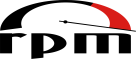 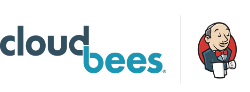 Foundational Infrastructure
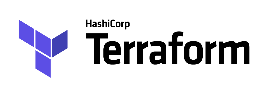 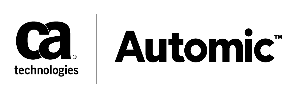 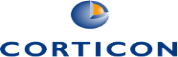 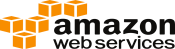 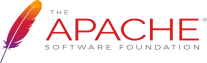 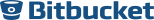 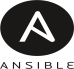 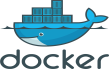 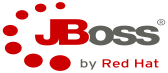 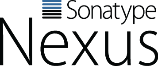 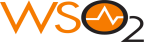 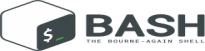 IBM Connect Direct
Connectivity, High Availability and Fault Tolerance
Statewide Government Intranet (SwGI)
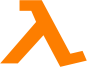 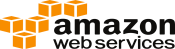 S3
Direct Connect
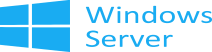 System Security
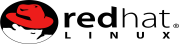 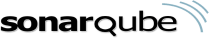 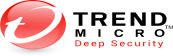 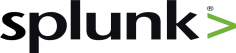 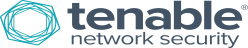 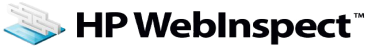 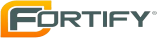 Data and Security
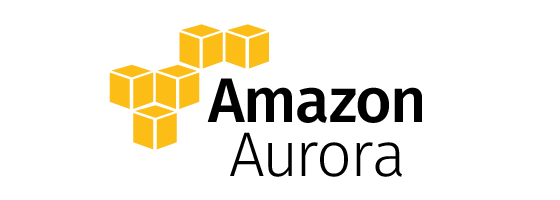 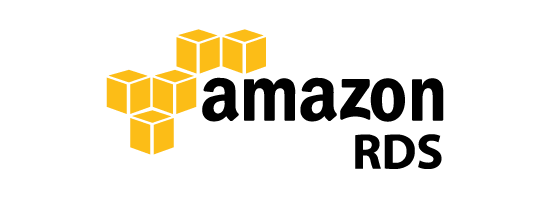 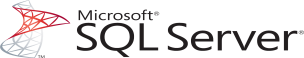 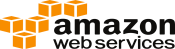 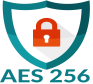 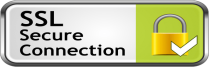 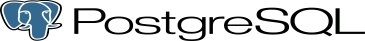 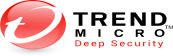 User Access
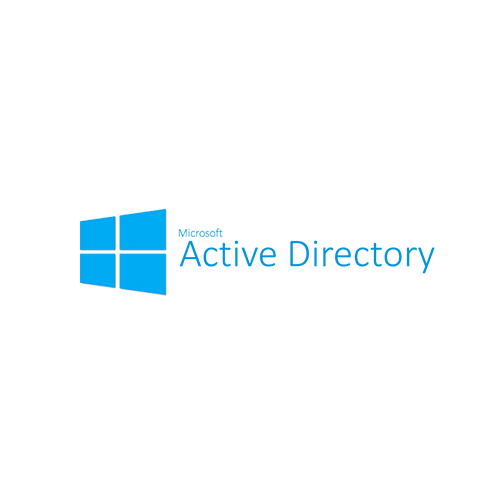 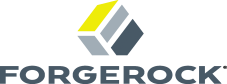 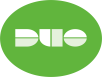 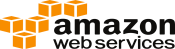 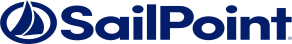 Monitoring, Incident Response and Change Management
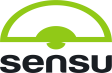 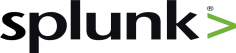 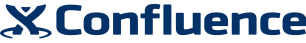 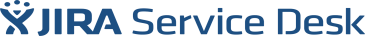 SDP Technology Stack
Presentation
Dashboards, Analytics, Self-Service BI and Geo-Spatial Visualization
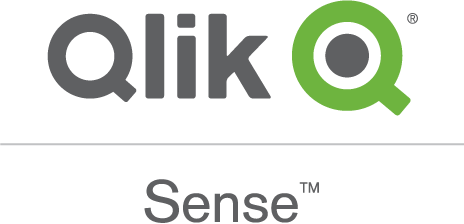 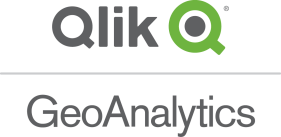 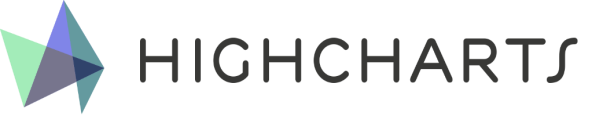 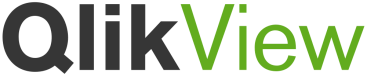 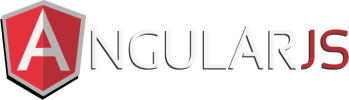 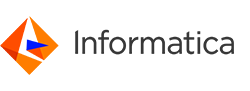 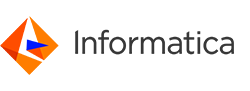 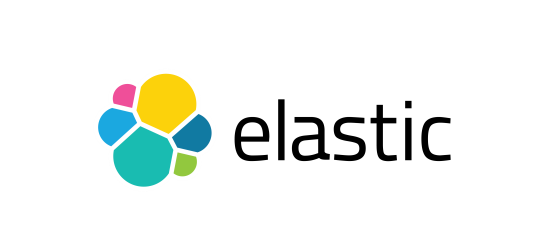 Semantic Layer
Mapping complex data into familiar business terms
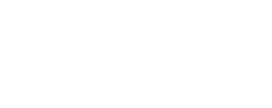 Intelligent Data Lake
Enterprise Information Catalog
Analytics
Building Blocks for modeling & processing Analytics Applications
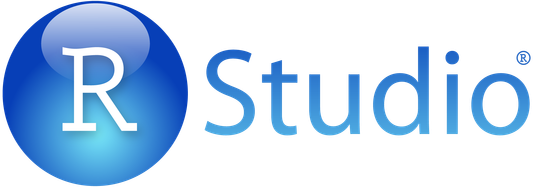 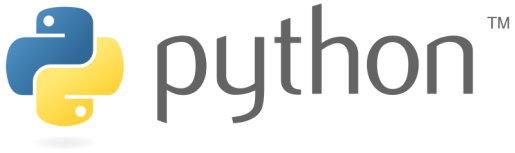 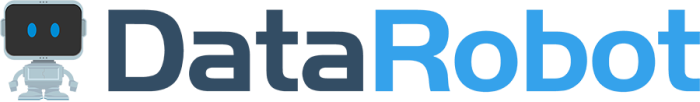 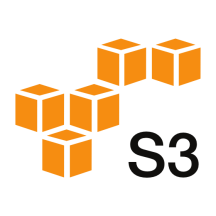 Storage
Cloud Architecture and other Validated Storage
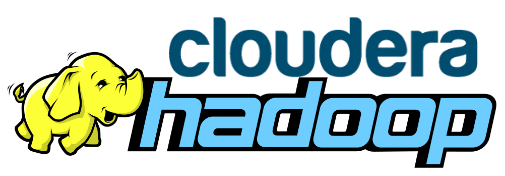 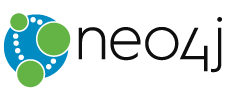 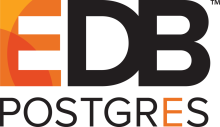 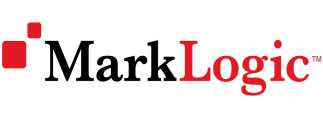 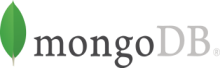 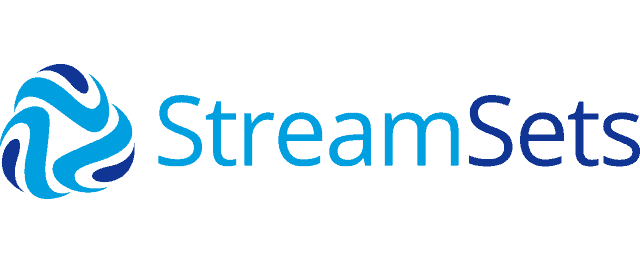 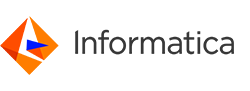 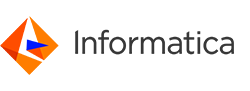 Data Ingestion 
Data Integration, Data Quality and Data Preparation
Big Data Manager
Data Quality
Platform
Scalable and Flexible Cloud Platform
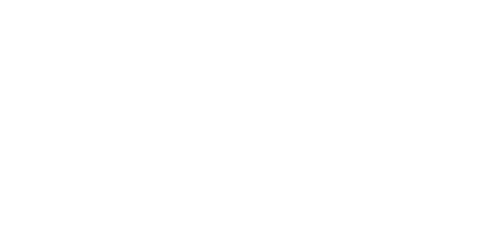 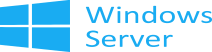 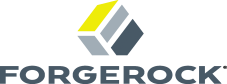 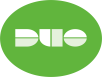 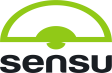 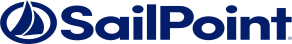 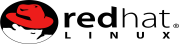 Application Technology Stack
Runtime
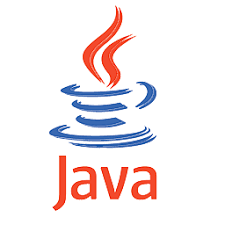 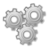 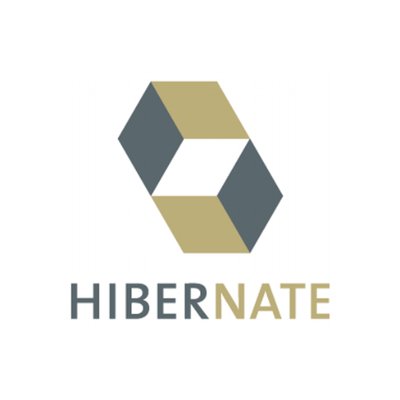 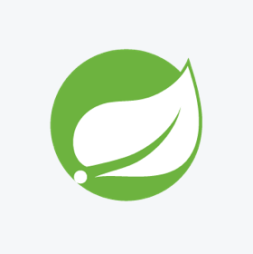 Business Service
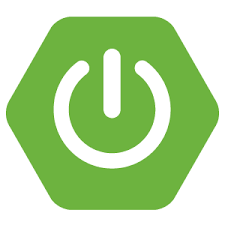 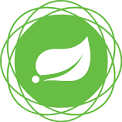 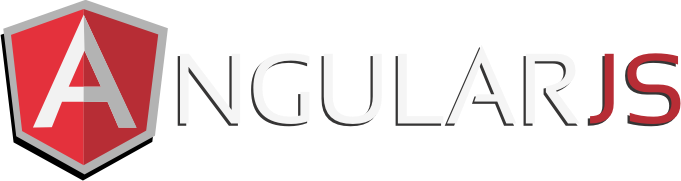 Programming 
Language
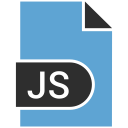 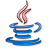 Middleware/ Data Integration
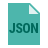 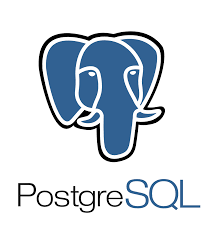 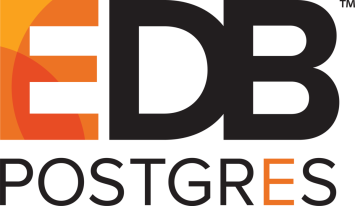 Identity Access/ Log Management
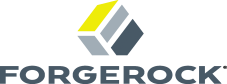 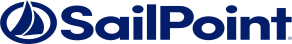 MD THINK Integrated Architecture
FDSH Interfaces
Mobile Apps
AWSCloud 
Infrastructure
MD Benefits
MD IE Worker
MD CW Worker
MD CS Worker
Other Agencies Apps
RIDP
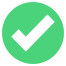 SSA
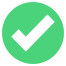 Web Access
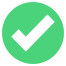 Access Management
Identity Management
API Gateway
VAHI
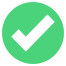 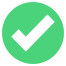 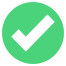 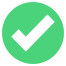 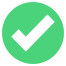 VLP
Applications
Max APTC
DHS 
Consumer Portal
Agencies 
Consumer Portal
Agencies
Worker portal
Eligibility 
Worker portal
CJAMS Worker Portal
Child Support Worker Portal
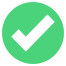 MEC
Other Federal Interfaces
Consumer API (s)
Worker API(s)
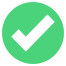 DevOps, Infrastructure, Security
and Vulnerability Management
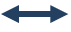 Eligibility Determination Business Rules
(SNAP, TANF, MORA, OHEP, MAGI Medicaid, Non MAGI Medicaid)
Analytics & Reporting
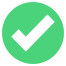 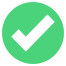 IRS
SSA
Enterprise Service Bus
Data Integration
Batch Interfaces & ETL
(Federal, State Agencies)
API Management
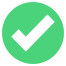 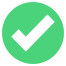 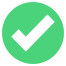 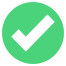 DRS
Business Process Mgmt.
Document Generation 
& Notices
Enterprise  Search
MDM(Client 
& Provider Index)
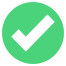 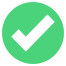 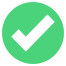 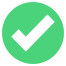 ACF
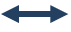 State Interfaces
Document Management
Big Data Analytics
System Monitoring
Audit Logging 
& Analysis
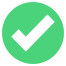 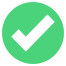 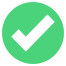 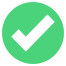 22
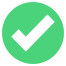 MMIS/DHMH
Legend
(In use or ready for use)
Data
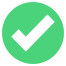 MoCo
Shared Data/Document Repository
Agencies DB
CW COTS DB
CS COTS DB
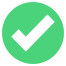 EBT/EFT
Agency Applications
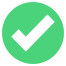 MDM COTS DB
Bureau of Empl. Prog.
E&E COTS DB
ECM DB
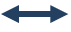 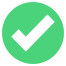 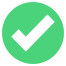 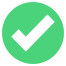 Shared Platform
State Treasury